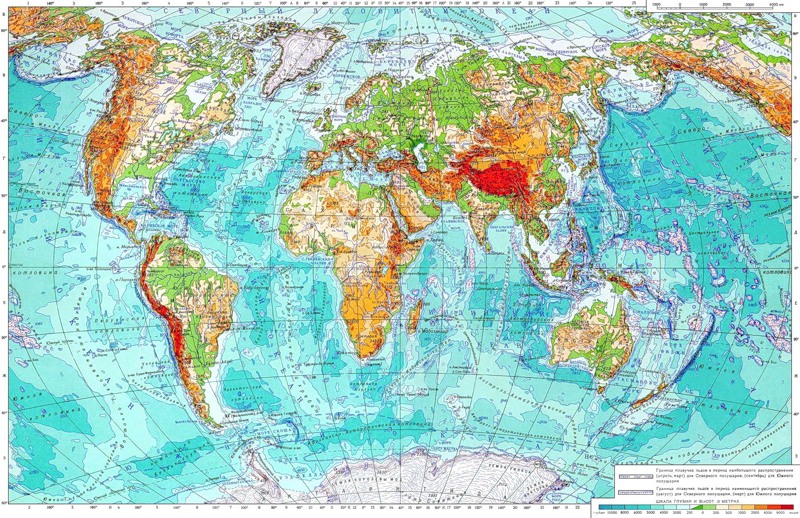 ГЕОГРАФИЧЕСКИЕ КАРТЫ
Цели урока:
• Ознакомить учащихся со способами изображения земной поверхности.      • Обобщить знания о плане и карте.      • Сформировать знания о картографической проекции.      • Продолжить формирование умений работать с картой.
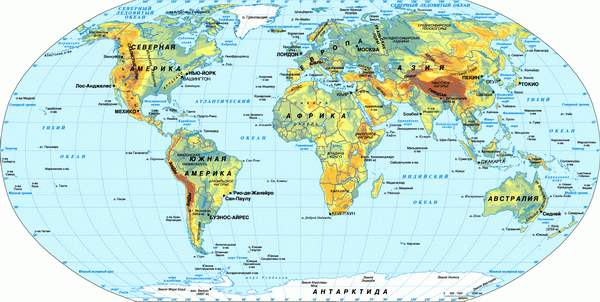 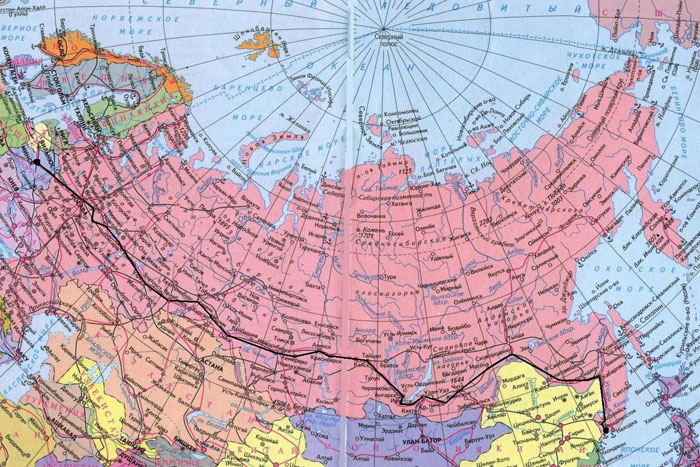 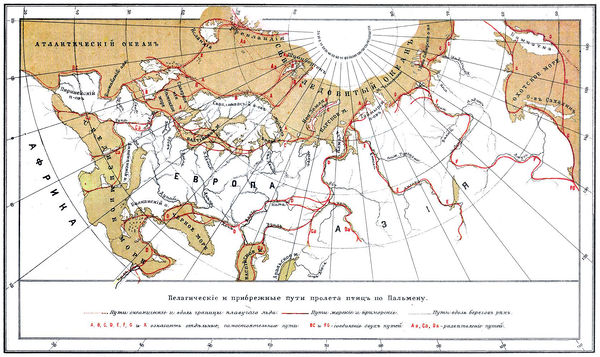 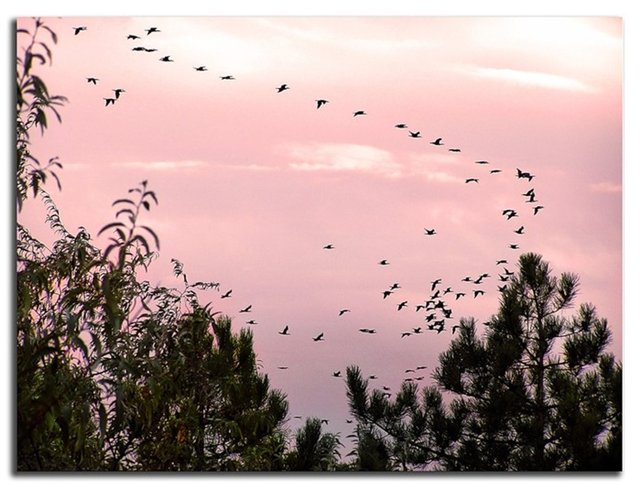 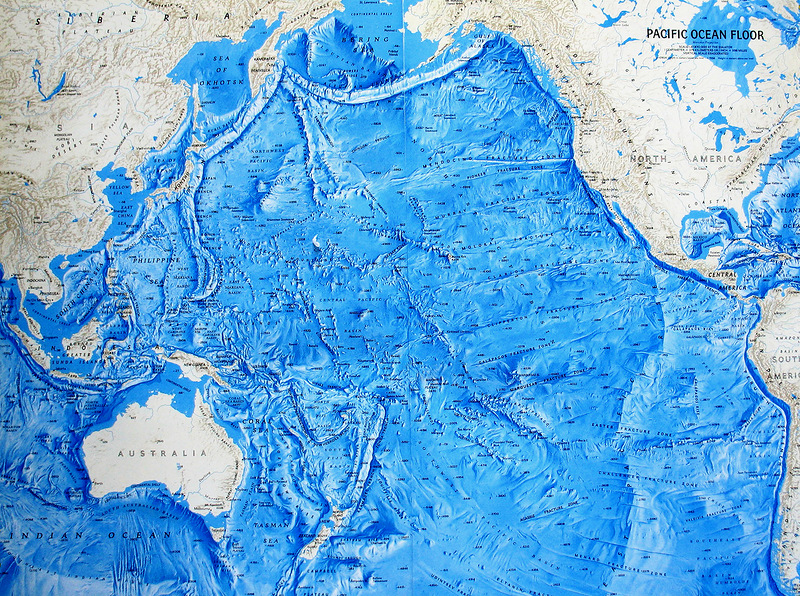 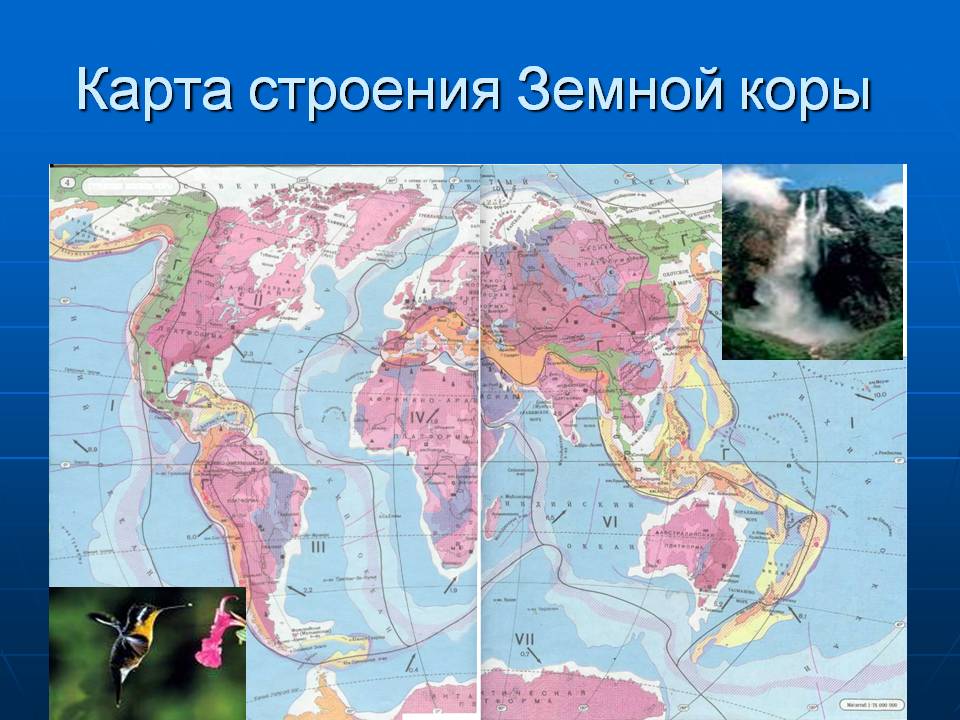 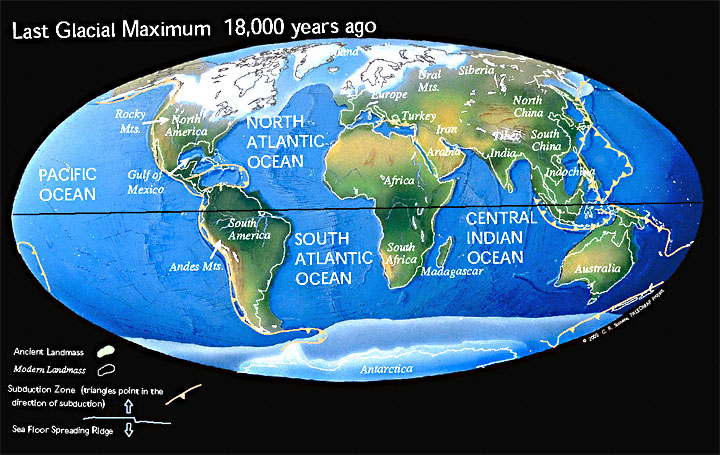 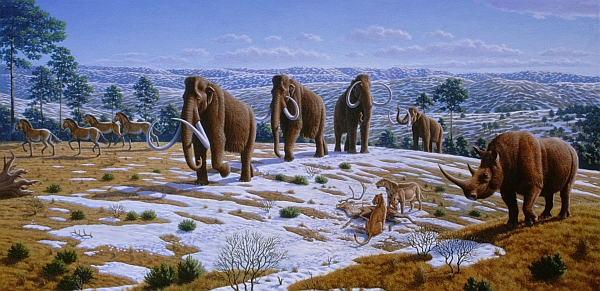 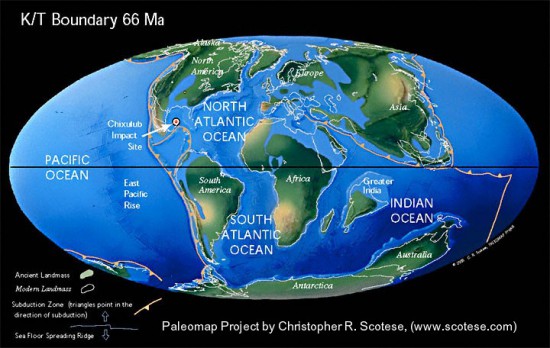 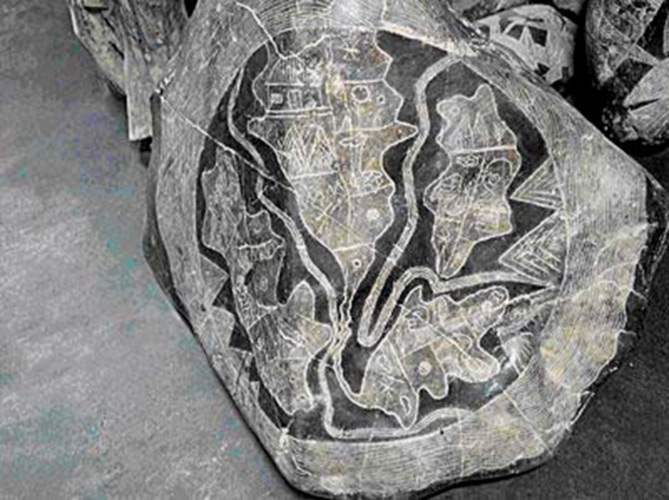 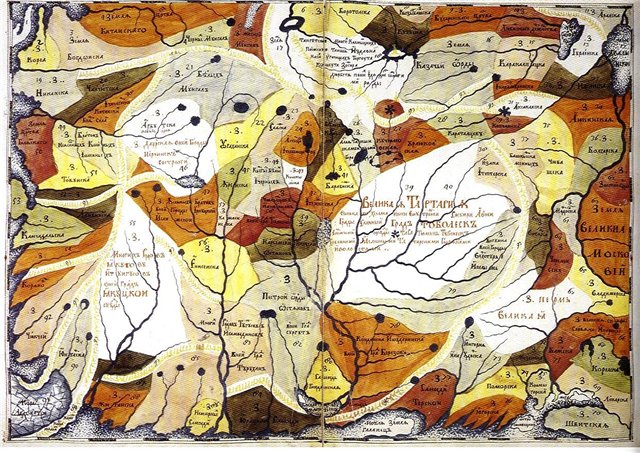 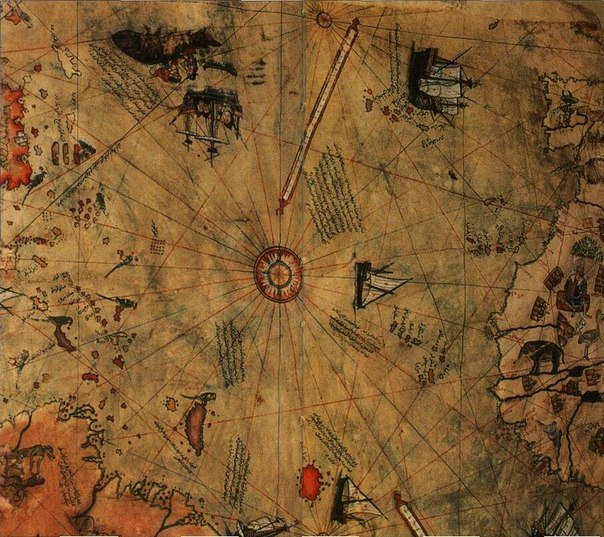 Градусная сеть Земли - это система меридианов и параллелей на географических картах и глобусах, служащая для отсчёта географических координат точек земной поверхности — долгот и широт.
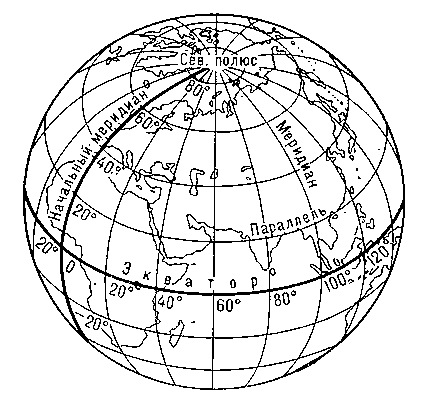 Широта – это удаленность точки от экватора.
Долгота – удаленность точки от нулевого меридиана.
Экватор – линия, разделяющая Землю пополам.
Виды картографических проекций
В зависимости от способов переноса градусной сети с глобуса на плоскость карты бывают следующие проекции:
 азимутальные, 
цилиндрические, 
конические.
ВИДЫ КАРТОГРАФИЧЕСКИХ ПРОЕКЦИЙ
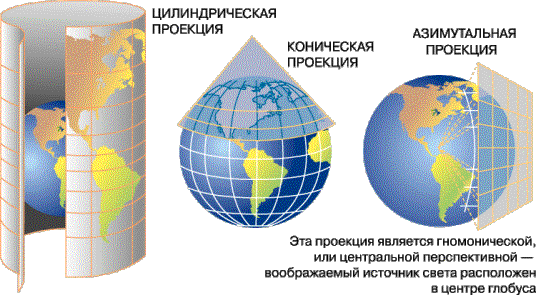 СПОСОБЫ КАРТОГРАФИЧЕСКОГО ИЗОБРАЖЕНИЯ
Домашнее задание:
1) изучить § 3; 
2) ответить на вопросы 1—3; 
3) выполнить задания 4 и 5.